3- Cadre Batiments
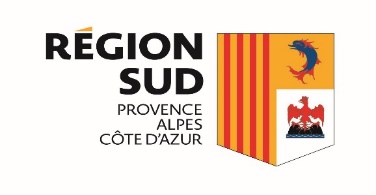 Axes opérationnels
1. INCITER A LA GENERALISATION DE BATIMENTS TERTIAIRES VERTUEUX
Accompagner les maitres d’ouvrages publics dans leurs opérations pour des rénovations et des constructions performantes des bâtiments publics
Inciter à la réalisation d’opérations de travaux performantes dans les bâtiments tertiaires privés
Accompagner les gestionnaires de patrimoine bâti tertiaire dans la mise en place de dispositifs de maitrise des dépenses énergétiques


2. ACCOMPAGNER LES MAITRES D’OUVRAGES DANS LEURS OPERATIONS OU DISPOSITIFS DE REHABILITATION ENERGETIQUE ET DE CONSTRUCTIONS PERFORMANTES DE LOGEMENTS 

3. PREPARER LE SECTEUR DU BATIMENT AUX DEFIS REGLEMENTAIRES ET TECHNOLOGIQUES A VENIR 
Soutenir des projets innovants destines a préparer le secteur du bâtiment aux futures règlementations
Favoriser le recours aux écomateriaux et développer les filières locales
Soutenir les initiatives structurantes a destination des acteurs de la filière
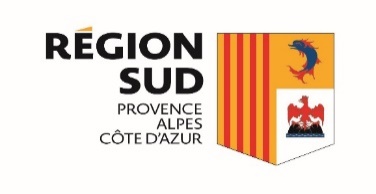 Cadre d’intervention
REDUCTION DES CONSOMMATIONS DES BATIMENTS TERTIAIRES

PROJETS DE CONSTRUCTION ET DE REHABILITATION INNOVANTS ET EXEMPLAIRES

AIDES AUX FILIERES ECOMATERIAUX

AIDES AUX ACTIONS STRUCTURANTES A DESTINATION DES ACTEURS DE LA FILIERE BATIMENT
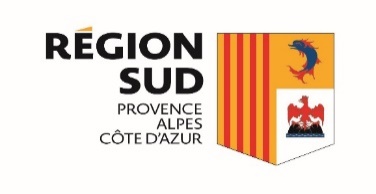 Cadre d’intervention - REDUCTION DES CONSOMMATIONS DES BATIMENTS TERTIAIRES
1- Maîtriser les consommations de bâtiments tertiaires publics

Actions permettant aux gestionnaires de bâtiments publics de:
mieux connaître leur patrimoine, 
mettre en œuvre un suivi des consommations réelles,
d’identifier les gisement d’économies de fluides,
de développer leur compétence en conduite d’installations techniques (CVC) 
de réaliser des économies de fluides par des actions à faible coût.
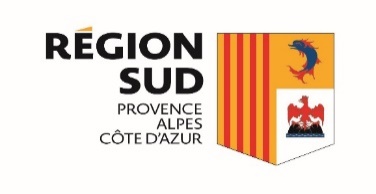 Cadre d’intervention - REDUCTION DES CONSOMMATIONS DES BATIMENTS TERTIAIRES
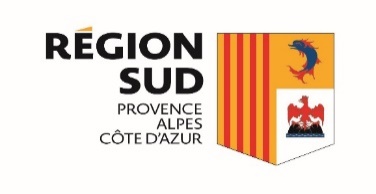 Cadre d’intervention - REDUCTION DES CONSOMMATIONS DES BATIMENTS TERTIAIRES
2- Création de groupements de commande pour réduire les coûts des petits travaux rentables dans les bâtiments publics tertiaires

Création de groupements de commande pour réduire les coûts des petits travaux rentables dans les bâtiments publics tertiaires

Créer et faire fonctionner un système d’achat groupé pour la réalisation de travaux de maintenance rentables rapidement (ex : combles) dans les bâtiments tertiaires publics.

Il s’agit de travaux relevant de la maintenance des bâtiments : isolation de combles perdues sur dalle béton, calorifugeage de réseaux d’eau chaude (dans les locaux non chauffés, en chaufferie ou entre bâtiments), relamping (remplacement des ampoules et luminaires par des équipements récents économes) …
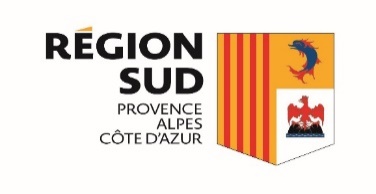 Cadre d’intervention - REDUCTION DES CONSOMMATIONS DES BATIMENTS TERTIAIRES
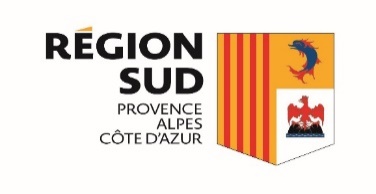 Cadre d’intervention - REDUCTION DES CONSOMMATIONS DES BATIMENTS TERTIAIRES
3- Maîtriser les consommations des bâtiments dans le cadre de démarches territorialisées de management des fluides

Les actions doivent permettre :

aux gestionnaires de bâtiments tertiaires privés de mutualiser des moyens afin de mieux connaître leur patrimoine, de mettre en œuvre un suivi des consommations réelles, d’identifier les gisements d’économies de fluides (énergie, eau), de développer leur compétence en conduite d’installations techniques (CVC) et de réaliser des économies de fluides par des actions à faible coût. 

aux organismes publics menant des démarches territorialisées de transition énergétique (quartiers, zone d’activités, petite commune) d’élaborer une connaissance partagée (méthode de gouvernance avec les acteurs) des consommations d’un territoire et un plan d’actions ambitieux permettant de contribuer à l’objectif du Plan Climat Régional (réduction de 50% des consommations).
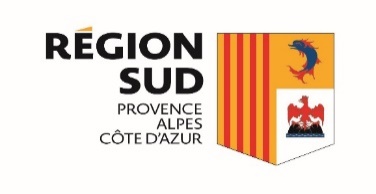 Cadre d’intervention - REDUCTION DES CONSOMMATIONS DES BATIMENTS TERTIAIRES
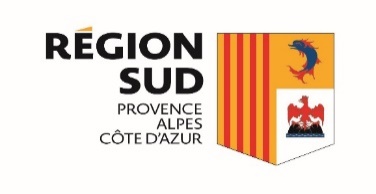 Cadre d’intervention
REDUCTION DES CONSOMMATIONS DES BATIMENTS TERTIAIRES

PROJETS DE CONSTRUCTION ET DE REHABILITATION INNOVANTS ET EXEMPLAIRES

AIDES AUX FILIERES ECOMATERIAUX

AIDES AUX ACTIONS STRUCTURANTES A DESTINATION DES ACTEURS DE LA FILIERE BATIMENT
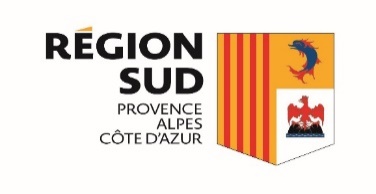 Cadre d’intervention - PROJETS DE CONSTRUCTION ET DE REHABILITATION INNOVANTS ET EXEMPLAIRES
Les actions doivent permettre de:

Soutenir la réalisation d’opérations de travaux avec des objectifs énergétique et durable très performants (approche globale : architecture bioclimatique, faibles consommations, confort des usagers, éco-matériaux, énergies renouvelables) afin de favoriser l’expérimentation et l’innovation d’une part et de valoriser et diffuser des pratiques exemplaires d’autre part.

Soutenir la programmation d’opérations de réhabilitation performantes par la réalisation d’audits énergétiques, architecturaux et financiers sur des parcs bâtiments
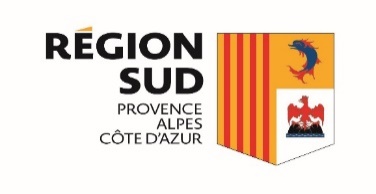 Cadre d’intervention - PROJETS DE CONSTRUCTION ET DE REHABILITATION INNOVANTS ET EXEMPLAIRES
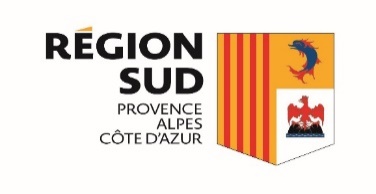 Cadre d’intervention - PROJETS DE CONSTRUCTION ET DE REHABILITATION INNOVANTS ET EXEMPLAIRES
Conditions particulières d’éligibilité pour les opérations de travaux : 
Equipe de maîtrise d’œuvre expérimentée dans la conduite d’opérations de travaux avec des objectifs très performants. Obligation de réaliser certaines études spécifiques poussées (simulation thermique dynamique a minima, et au cas par cas Facteur lumière jour, analyse cycle de vie …).
niveau de performance visé (sans prise en compte d’une production locale d’électricité)  pour une rénovation: supérieur au BBC rénovation, rénovation passive
niveau de performance visé (sans prise en compte d’une production locale d’électricité) pour une construction : RT2012 – 20 à -40 % minimum selon le type de bâtiment, consommations compensées par des énergies renouvelables
respecter les niveaux de performance par poste préconisés par La Région en particulier  : 
étanchéité à l’air Q4<1 m3/h/m²
isolants des parois : R entre 7.5 et 10 pour la toiture
menuiseries : classe d’étanchéité A4
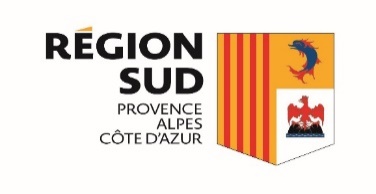 Cadre d’intervention - PROJETS DE CONSTRUCTION ET DE REHABILITATION INNOVANTS ET EXEMPLAIRES
Conditions particulières d’éligibilité pour les opérations de travaux : 
maximiser le recours aux énergies renouvelables (pas de membranes souples pour le photovoltaïque)
utiliser des matériaux sains, des écomatériaux, des matériaux biosourcés
présenter une approche « low-tech » prenant en compte les usagers
le confort thermique d’été doit être assuré sans climatisation et sans systèmes actifs de rafraichissement
Projet en phase début d’études de conception de préférence
Les bénéficiaires s’engagent à suivre une démarche BDM pour leur opération (viser le niveau Or pour les bâtiments neufs), et de fait, à faire un suivi des consommations et de l’usage du bâtiment après travaux sur 2 ans minimum
L’opération doit être suivie par un AMO qualité environnementale
Eléments proscrits : mode de chauffage par effet joule, polystyrène et polyuréthane en isolant de parois verticales
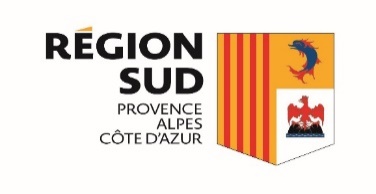 Cadre d’intervention
REDUCTION DES CONSOMMATIONS DES BATIMENTS TERTIAIRES

PROJETS DE CONSTRUCTION ET DE REHABILITATION INNOVANTS ET EXEMPLAIRES

AIDES AUX FILIERES ECOMATERIAUX

AIDES AUX ACTIONS STRUCTURANTES A DESTINATION DES ACTEURS DE LA FILIERE BATIMENT
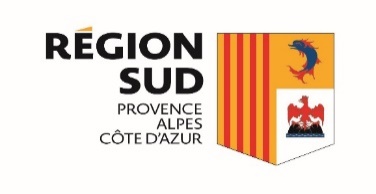 Cadre d’intervention - AIDES AUX FILIERES ECOMATERIAUX
Les actions doivent permettre de:

Développer le recours aux matériaux permettant de réduire le bilan carbone d’un bâtiment et contribuant par leurs qualités intrinsèques à une bonne qualité de l’air intérieur.

Développer des filières locales d’éco-matériaux

Faciliter en particulier le recours aux matériaux biosourcés
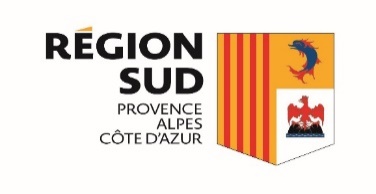 Cadre d’intervention - AIDES AUX FILIERES ECOMATERIAUX
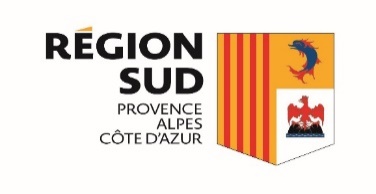 Cadre d’intervention
REDUCTION DES CONSOMMATIONS DES BATIMENTS TERTIAIRES

PROJETS DE CONSTRUCTION ET DE REHABILITATION INNOVANTS ET EXEMPLAIRES

AIDES AUX FILIERES ECOMATERIAUX

AIDES AUX ACTIONS STRUCTURANTES A DESTINATION DES ACTEURS DE LA FILIERE BATIMENT
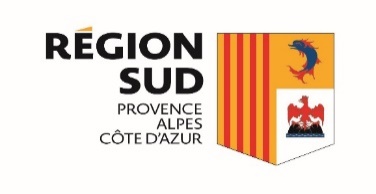 Cadre d’intervention - AIDES AUX ACTIONS STRUCTURANTES A DESTINATION DES ACTEURS DE LA FILIERE BATIMENT
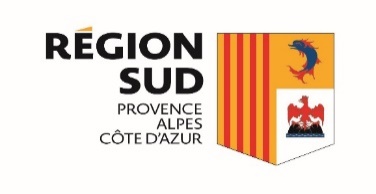